A Brief Introduction to 
Urban Air Mobility
Dr Benjamyn I. Scott
International Institute of Air and Space Law, Leiden University
28 May 2025
Innovative Aerial Services (IAS) 
NPA 2022-06
Innovative Aerial Services (IAS) NPA 2022-06
Operations and services that benefit citizens and the aviation market, enabled by new airborne technologies:

Electrical Vertical Take-Off and Landing (eVTOL) Aircraft
Unmanned Aircraft Systems (UAS)
Other Aircraft
Innovative Air Mobility (IAM)
Aerial Operations
Innovative Air Mobility (IAM)
Surveillance
Mapping
Telecommunications
Urban Air Mobility (UAM)

To, within or out of an urban environment
Urban Air Mobility (UAM)

To, within or out of an urban environment
Operations and services that benefit citizens and the aviation market, enabled by new airborne technologies:

Electrical Vertical Take-Off and Landing (eVTOL) Aircraft
Unmanned Aircraft Systems (UAS)
Other Aircraft
Aerial Operations

Surveillance
Mapping
Telecommunications
Regional
International
International
Regional
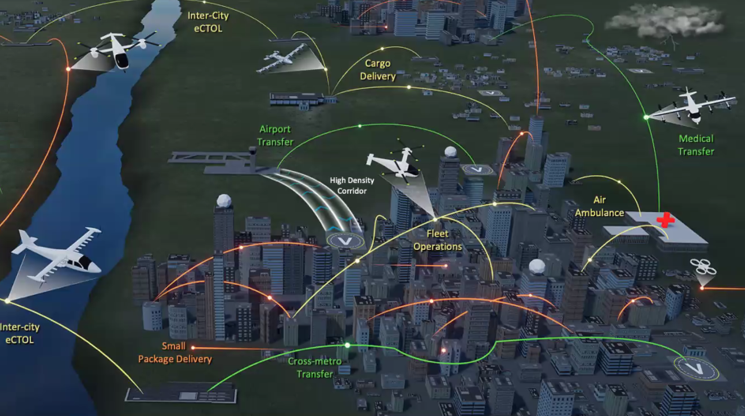 People Centric
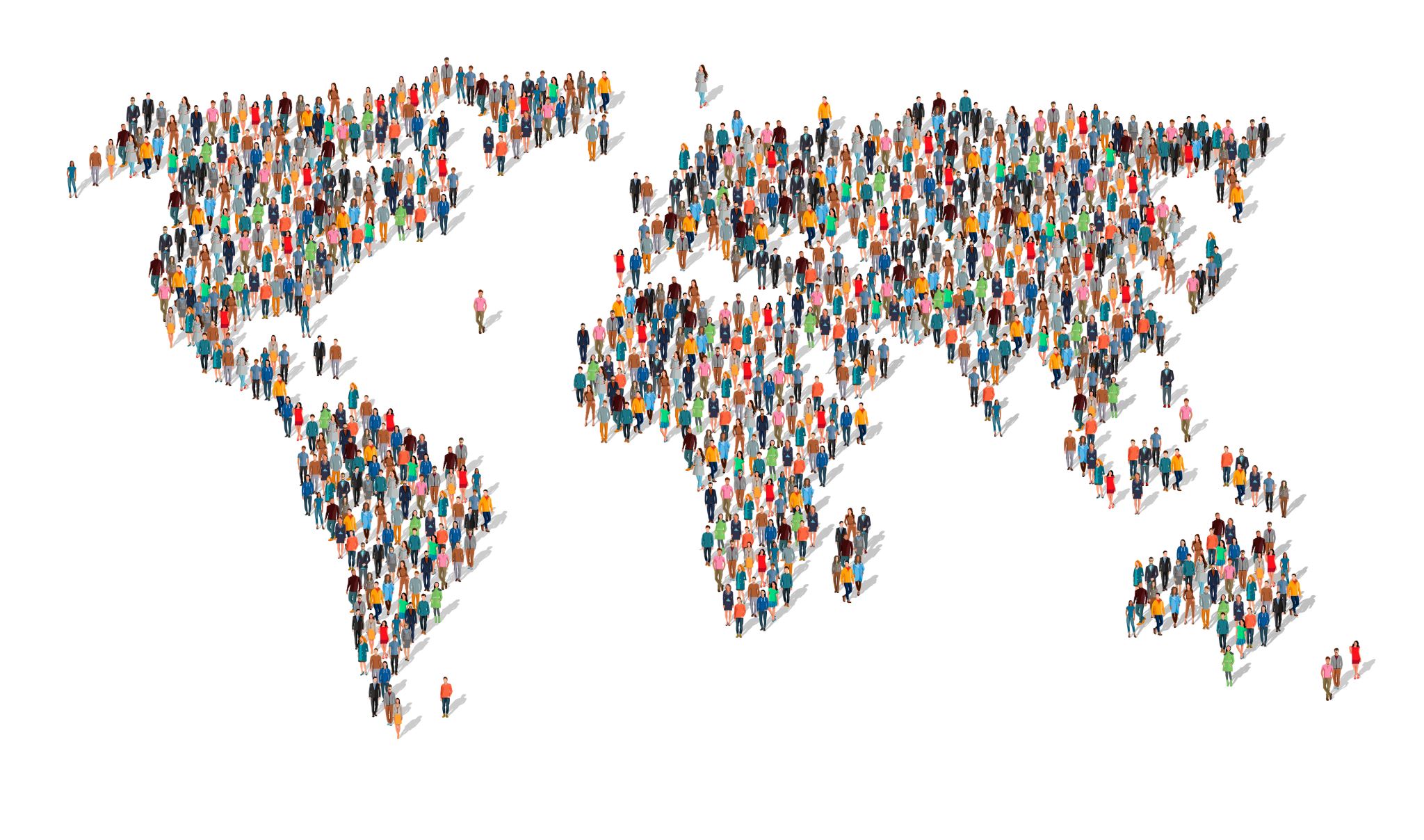 4
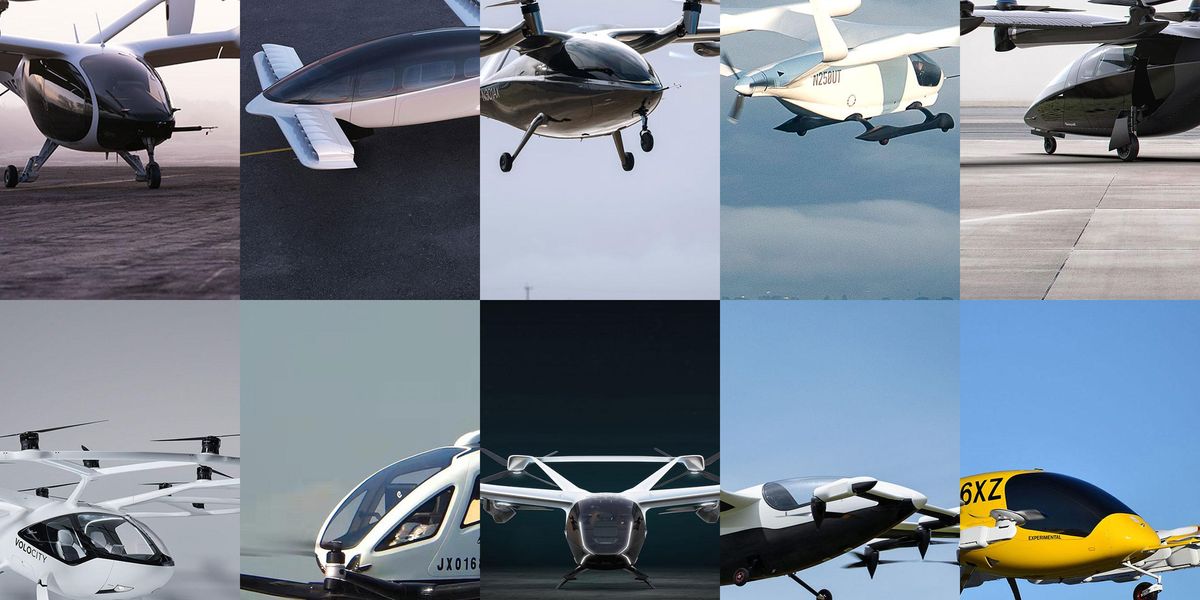 Utilising the Third Dimension
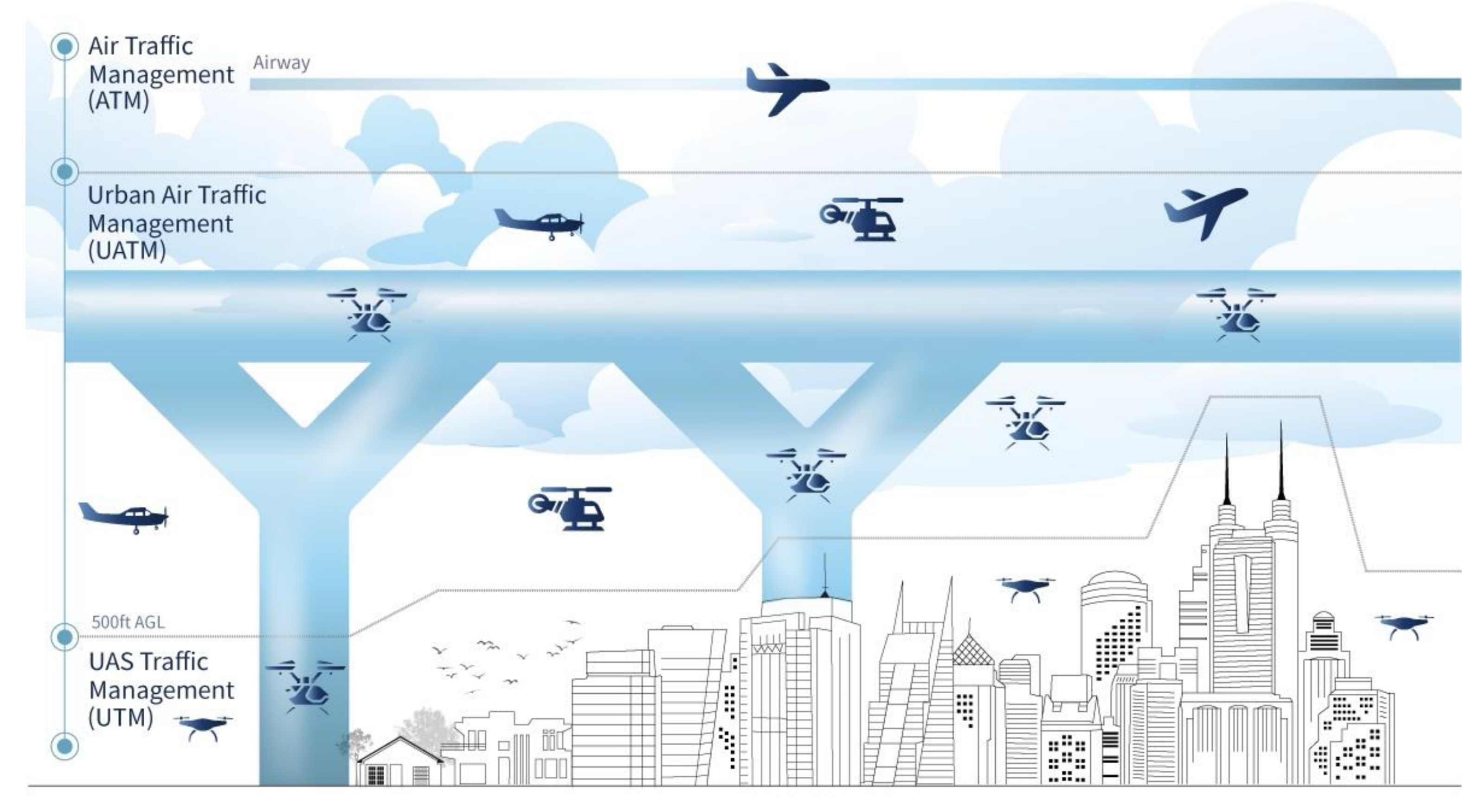 6
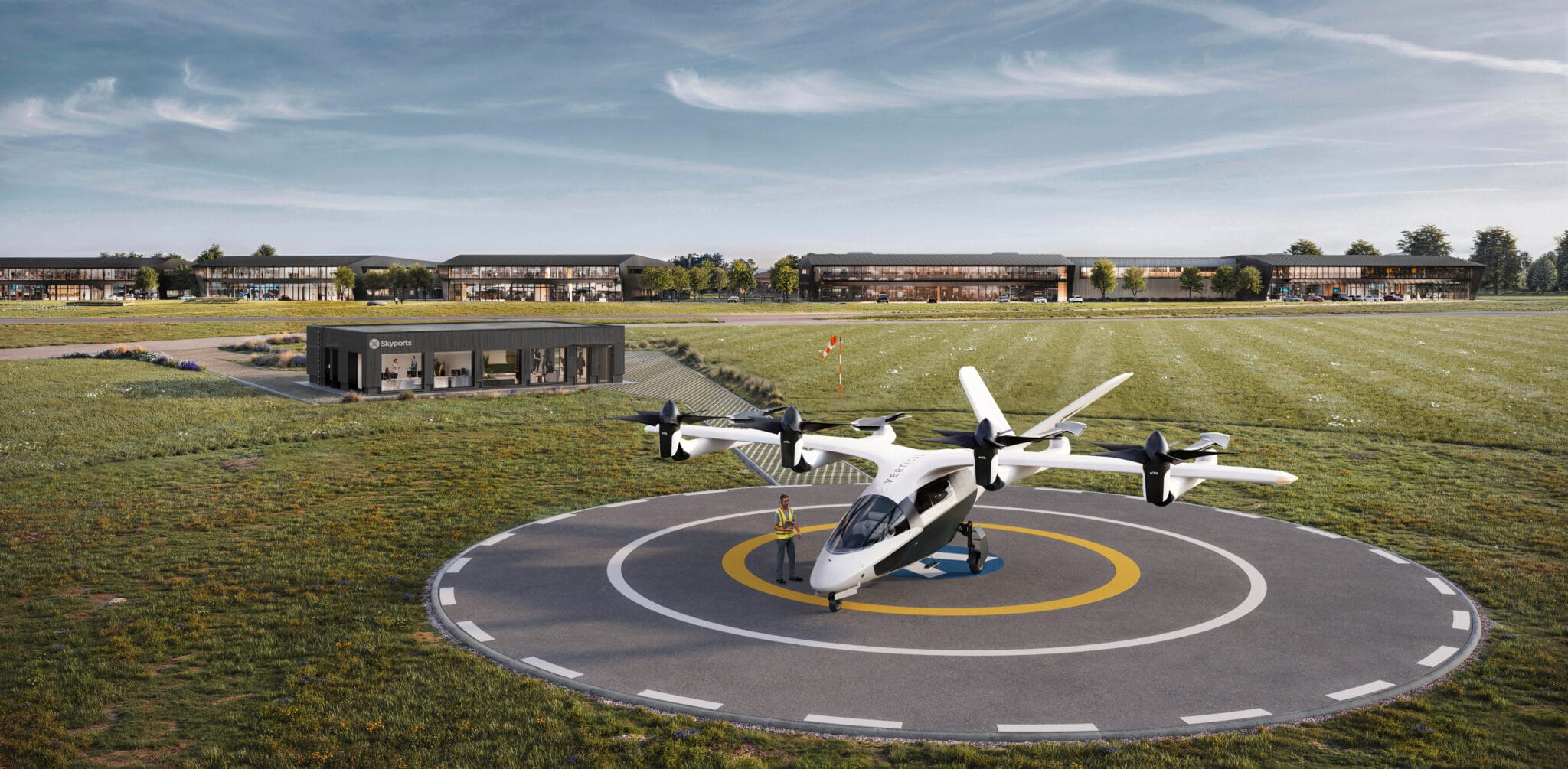 Moving you from where you are to where you want to be
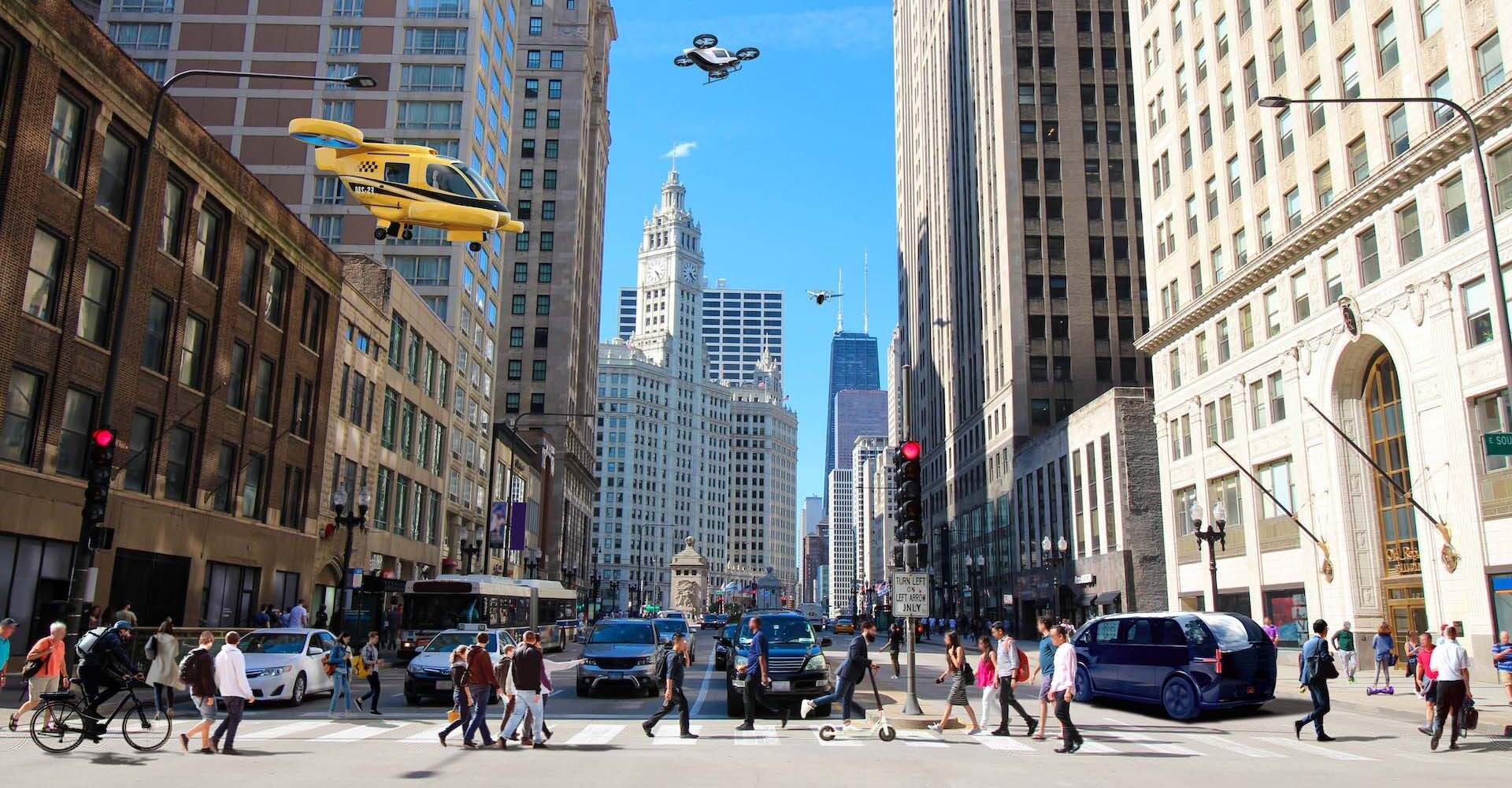 8
Why Urban Air Mobility?
Potential to ease congestion through synergies with other modes of transport, improve response times for time-critical operations, reduce pollution and improve quality of daily life in cities and regions.
Passenger Transport
Cargo Delivery 
Farming 
IT Infrastructure
Medical 
Policing
Tourist Flights 
Other …
9
Risks and Opportunities (1)
Safety

Airworthiness: certification, initial & cont., maintenance.

Operations: rules of the air, ASA, AOL.

License: pilots, observers, operators, crew. 

Infrastructure: airports v. vertiports.

Traffic man.: ATM, UTM.
Security

Ground: airside, landside.

Airborne: unruly passengers, third parties.

Cyber: ground and airborne.

Non-avionic: phone app.
Environment

Emissions: CO2, NOX.

Other: noise, light, visual.

Wildlife: urban, rural, migratory.

Life cycle: batteries, composite materials.
Rights of People

Data protection: PNR, banking details.

Nuisance: overflight, ground facilities.

Freedom of movement: move within and between 1 country.

Consumer protection: liability, delays, cancellation, denied boarding.
10
Risks and Opportunities (2)
Access

Affordable: democracy of services v. profitability.

Connectivity: other modes of transport.

Origins: market pull v. market push.

Use case: early movers.
Hype

Technology: now, close, far off, sci-fi. 

Services: necessary, convenient, luxury.

Cost: affordable, sustainable, profitable.

Time frame: short-term, mid-term, long-term.
Novelty

Replace existing services: taxis, delivery vans, manned aviation.

Create new services: medical services to remote locations, high speed last mile delivery.
Jobs

New jobs: (remote) pilots, ground crew, manufacturing, secondary. 

Replace old jobs: delivery and taxi drivers, manned aviation.

Support existing jobs: linked to existing transport modes, sectors.

Temporary jobs: evolution due to tech advancements and business needs.
11
THANK YOU!
Dr Benjamyn I. Scott
International Institute of Air and Space Law, Leiden University
Assistant Professor
b.i.scott@law.leidenuniv.nl